PHÒNG GIÁO DỤC VÀ ĐÀO TẠO QUẬN LONG BIÊN 
                     TRƯỜNG MẦM NON HOA SEN
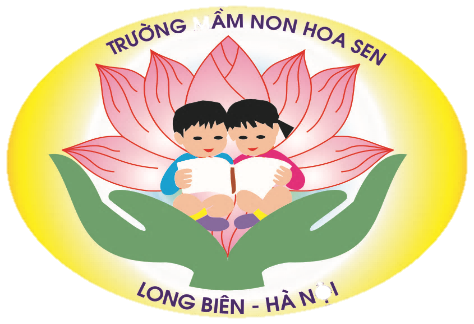 LĨNH VỰC PHÁT TRIỂN NHẬN THỨC 
        So sánh, sắp xếp thứ tự chiều cao của 3 đối tượng
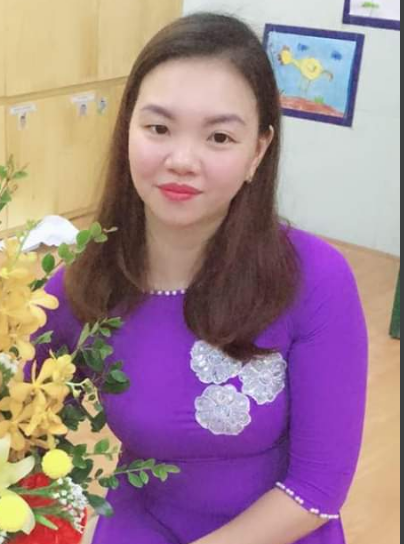 Lứa tuổi: Mẫu giáo nhỡ ( 4-5 tuổi)
Người thực hiện
Cô giáo: Phạm Thị Liên
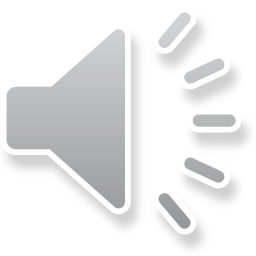 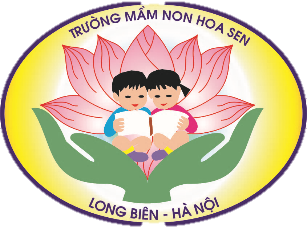 Hoạt động 1
 Ôn so sánh chiều cao 2 đối tượng
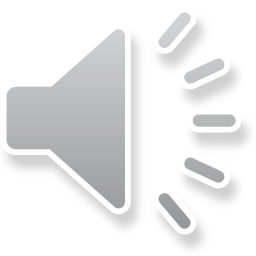 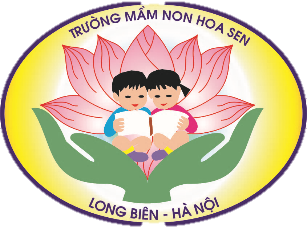 So sánh chiều cao nhóm 2 đối tượng
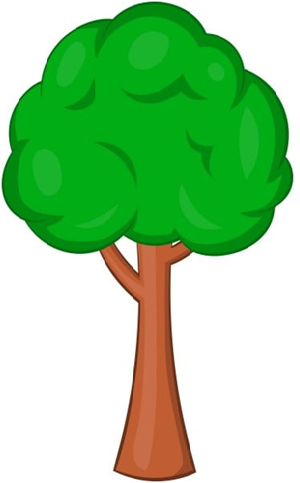 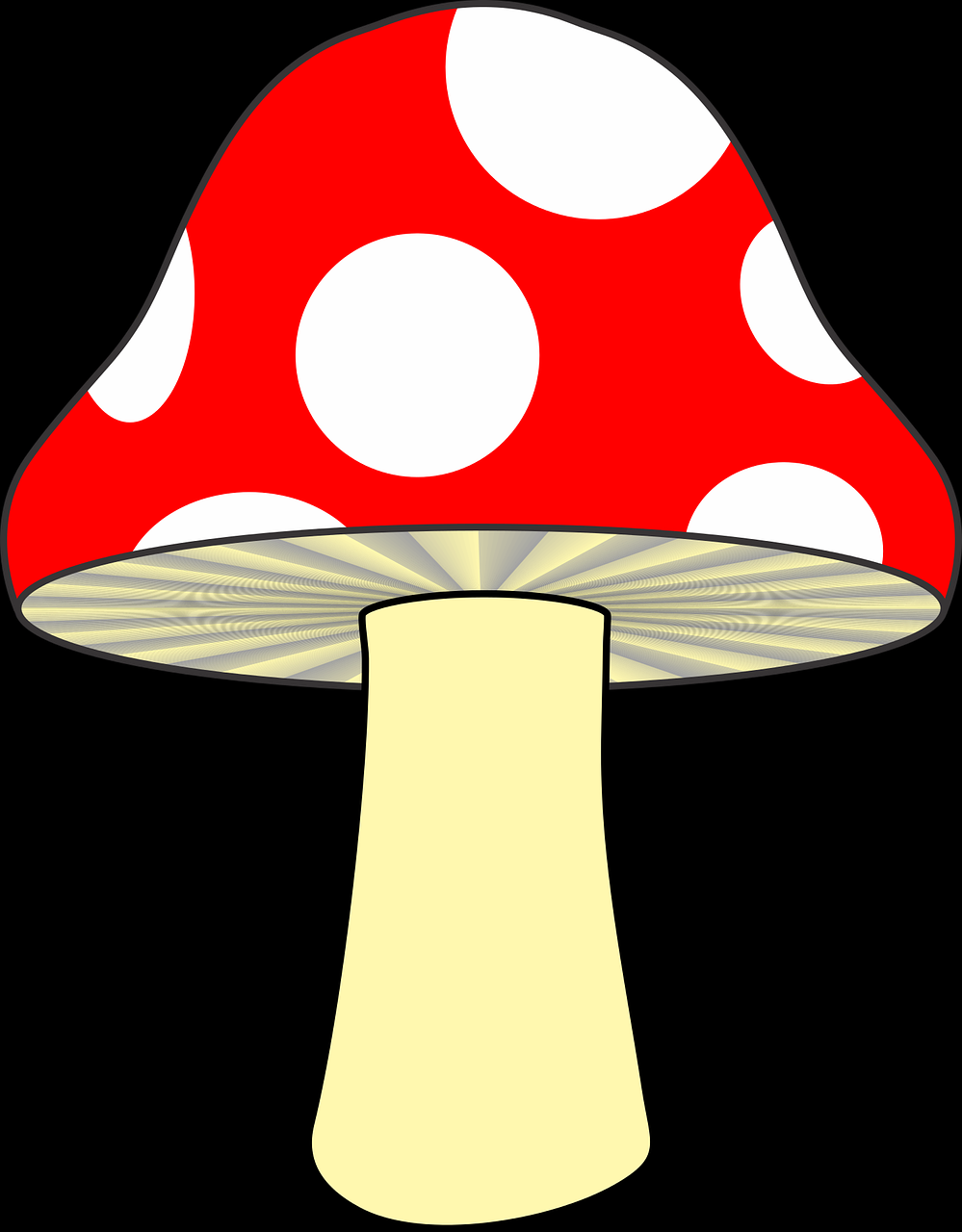 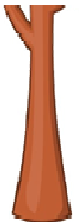 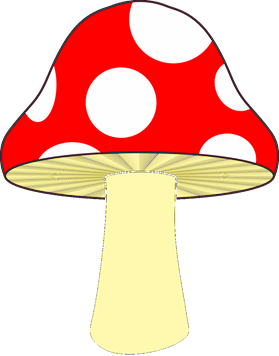 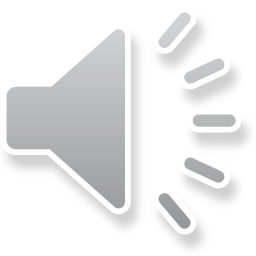 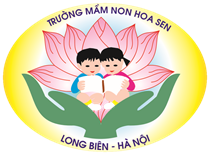 Hoạt động 2
   So sánh chiều cao 3 đối tượng
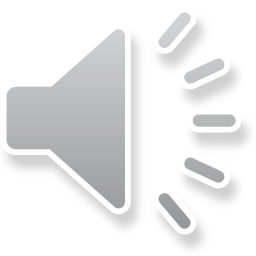 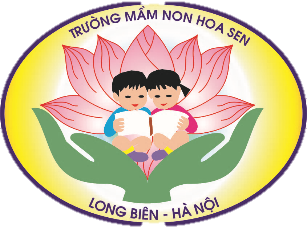 Gia đình bạn An gồm những thành viên nào?
Chiều cao của các thành viên trong gia đình An như thế nào?
3
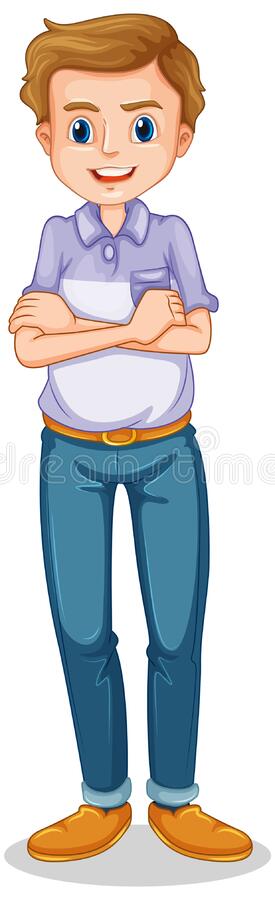 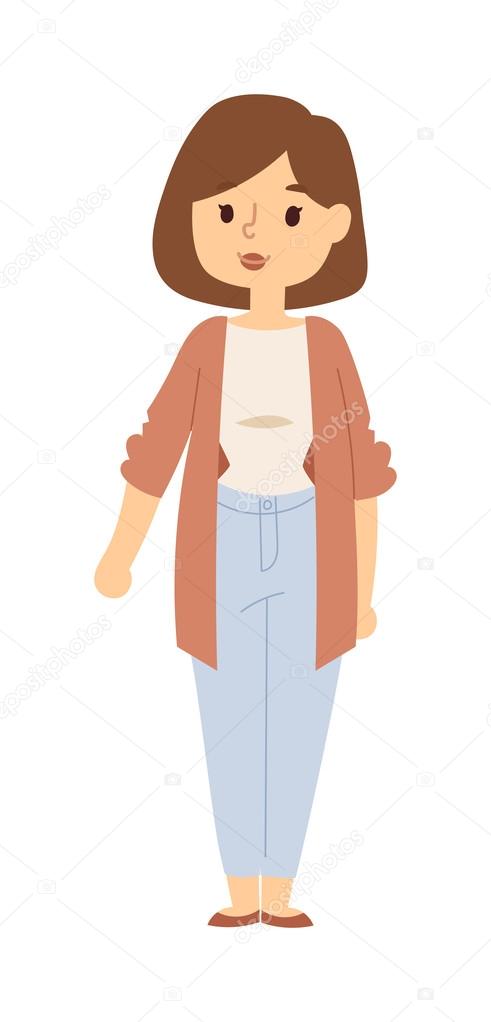 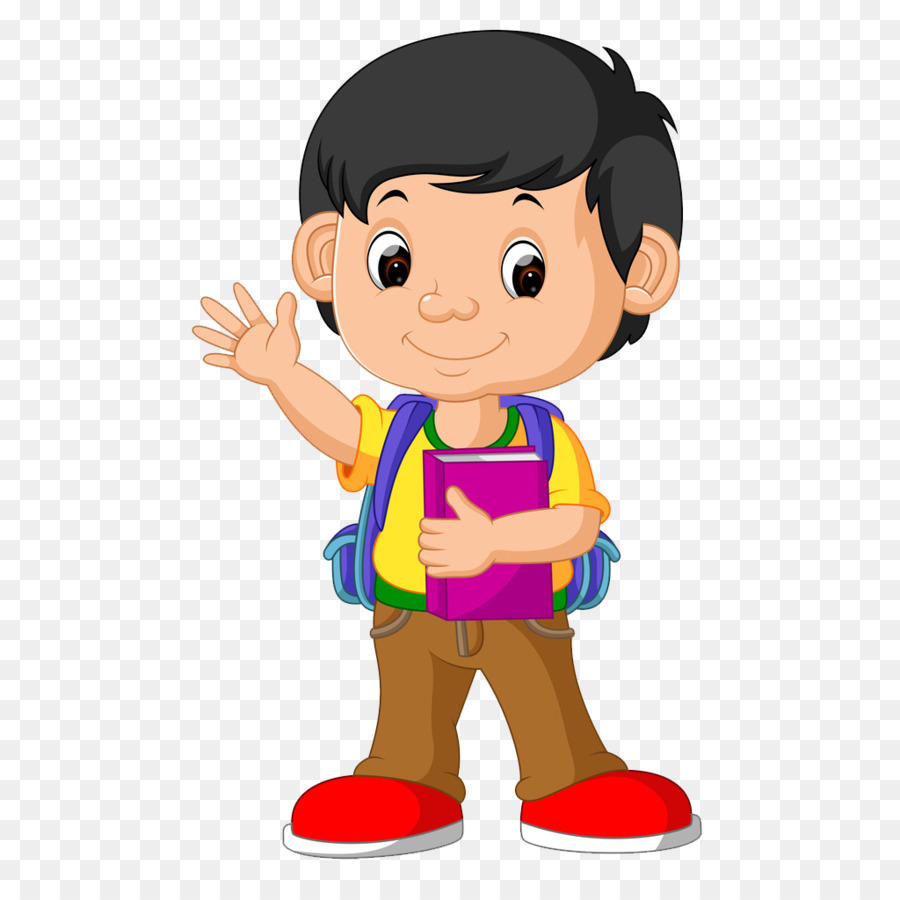 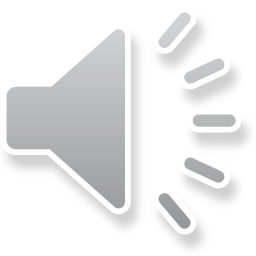 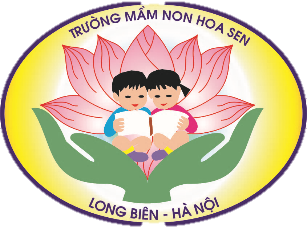 Bố An cao hơn mẹ An vì khi 2 người đứng cạnh nhau, cơ thể bố có phần thừa ra so với mẹ.
Các con có nhận xét gì về chiều cao của bố bạn An so với mẹ bạn ấy?
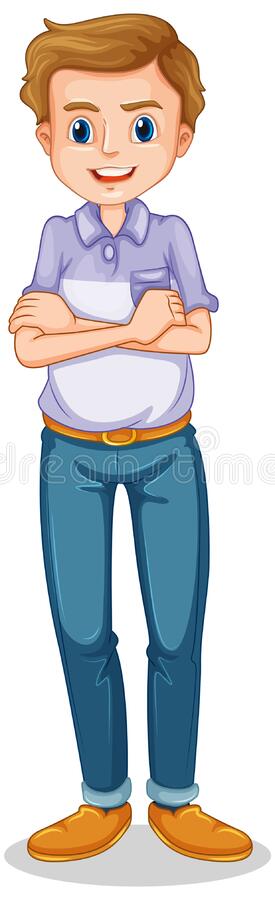 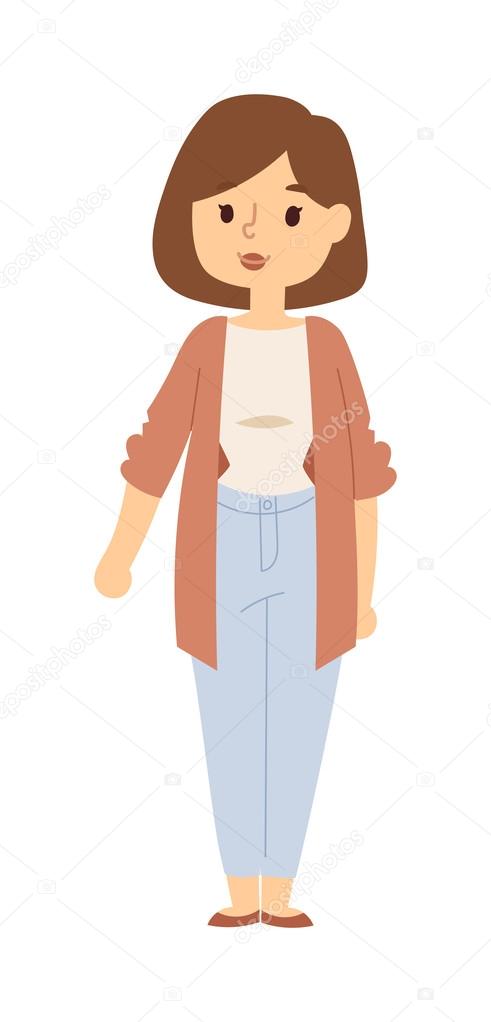 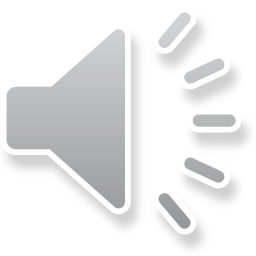 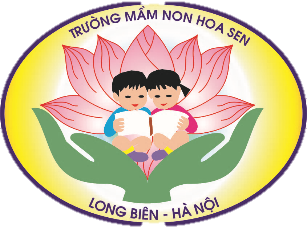 Các con có nhận xét gì về chiều cao của bố An so với An?
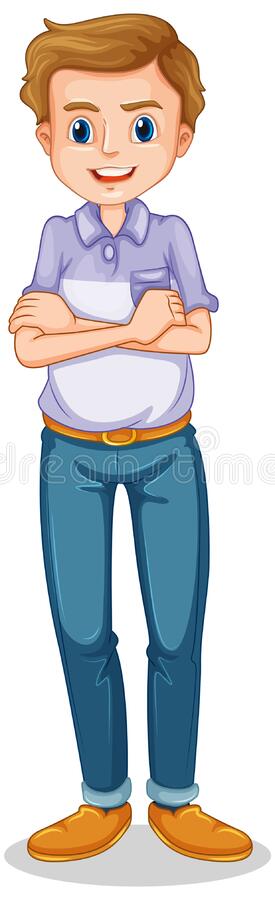 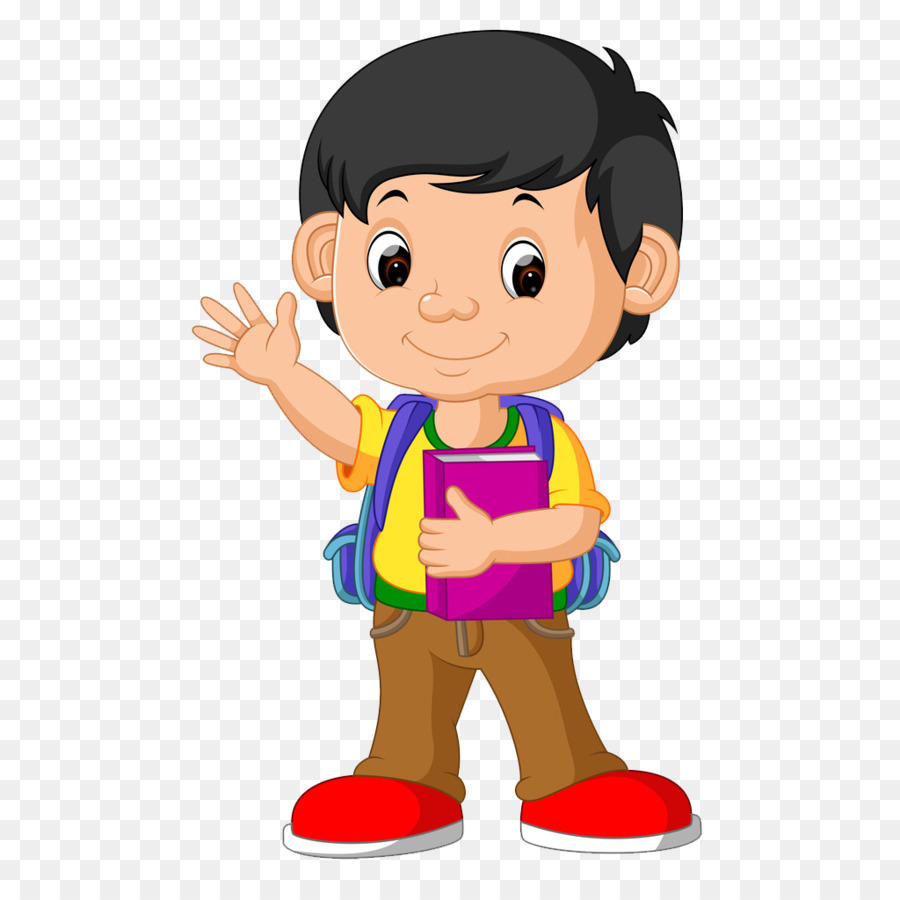 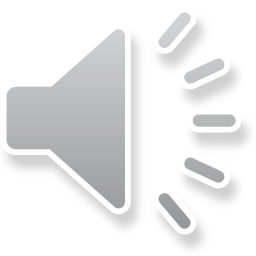 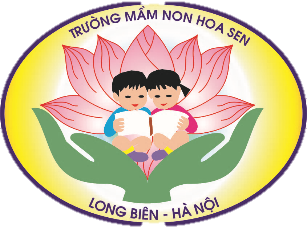 Bố An cao hơn An vì khi 2 người đứng cạnh nhau, phần trên cơ thể bố có phần thừa ra so với An.
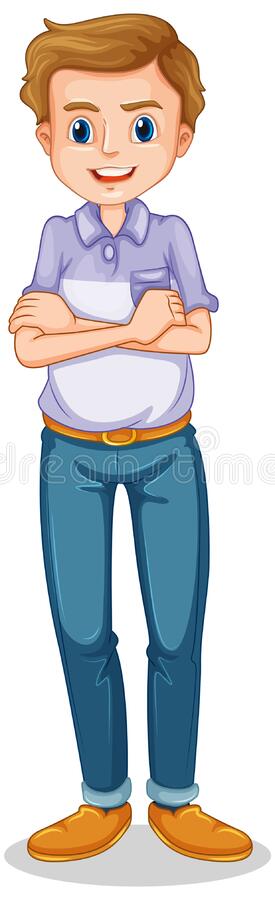 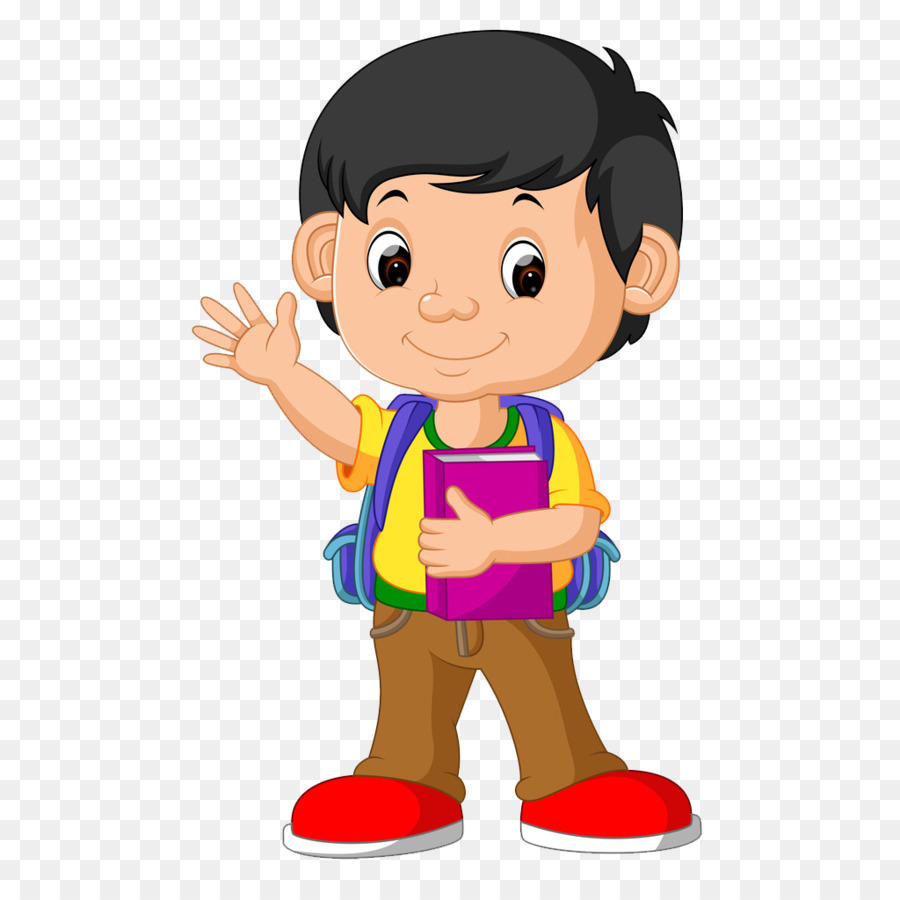 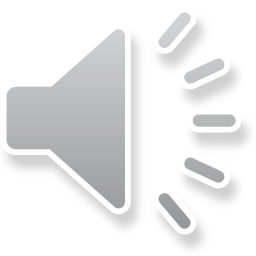 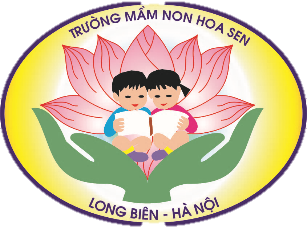 Trong gia đình bạn An ai là người cao nhất?
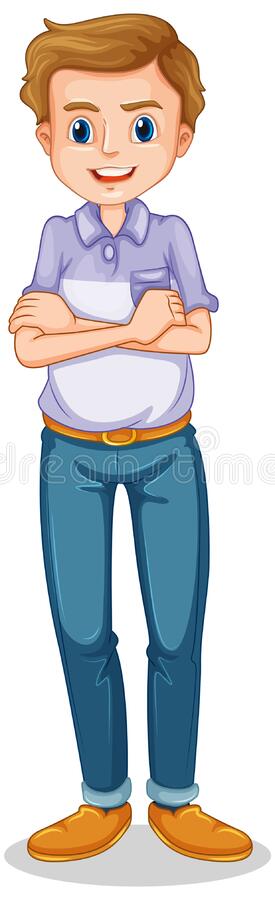 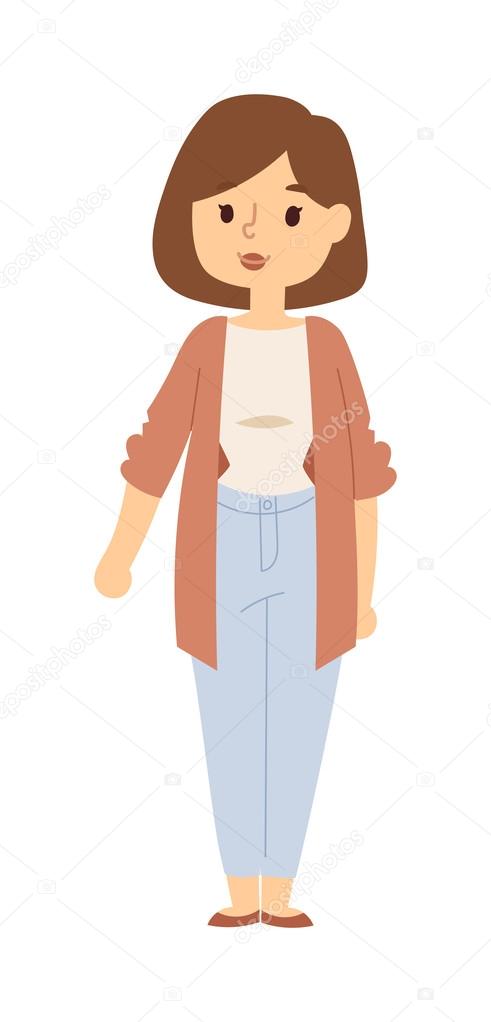 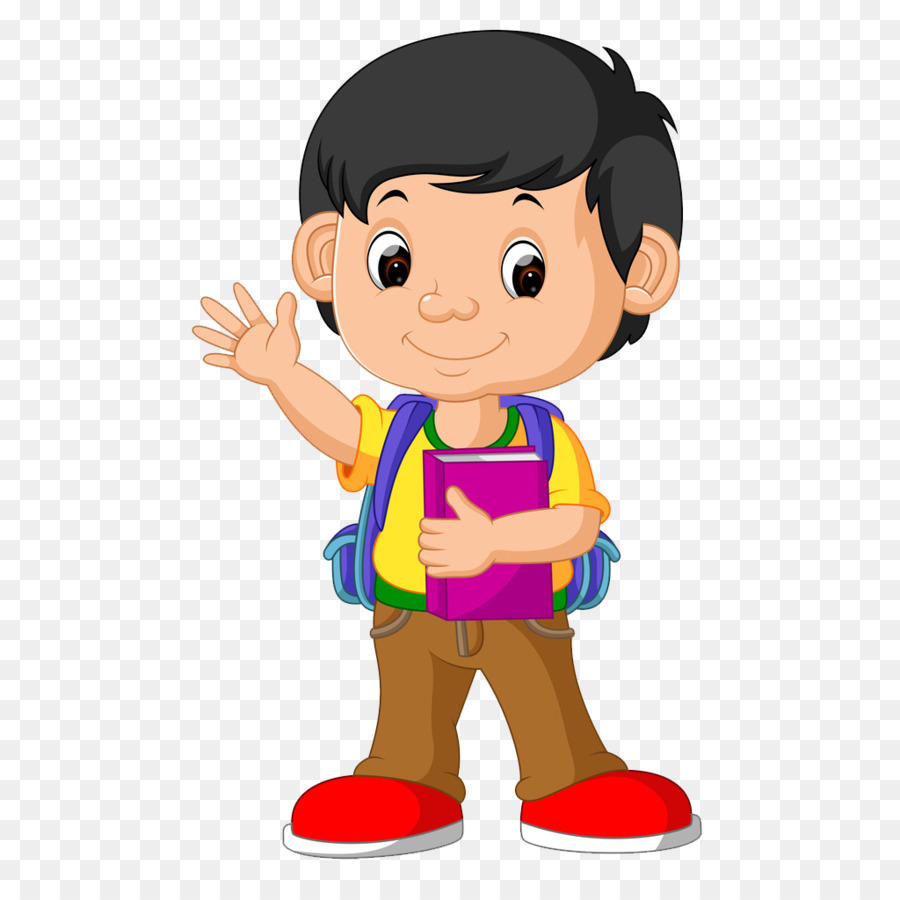 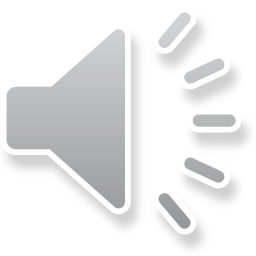 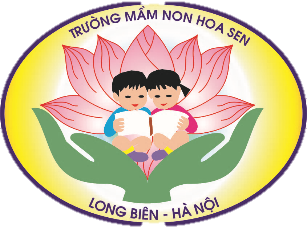 Chiều cao của bạn An như thế nào so với chiều cao của mẹ ?
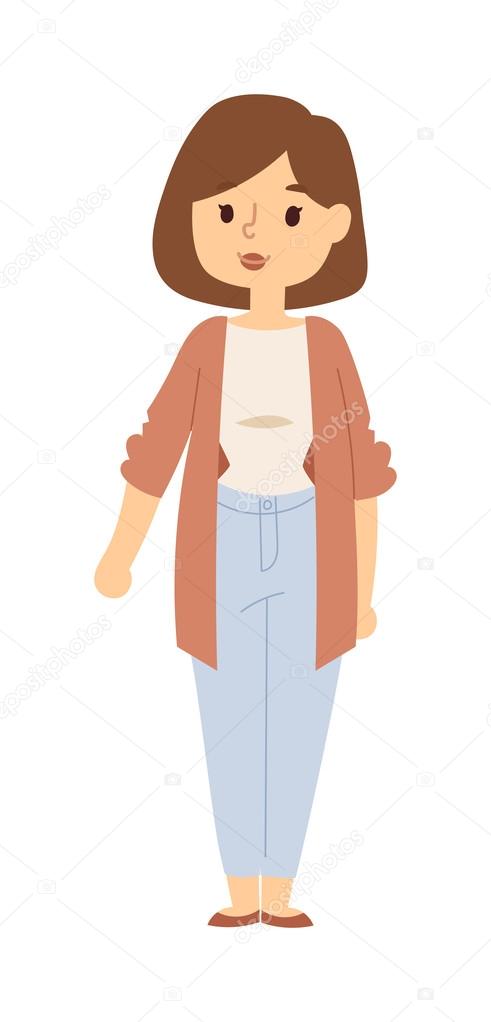 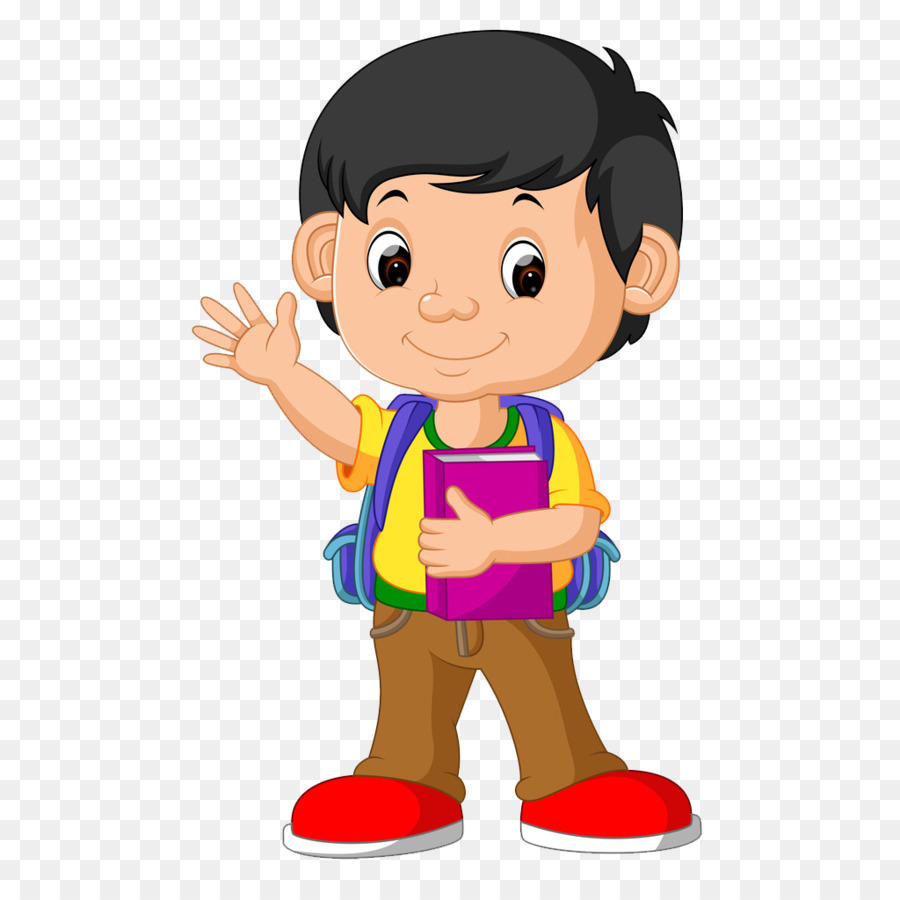 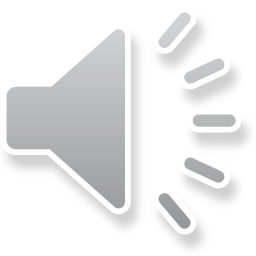 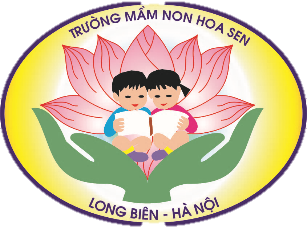 An thấp hơn mẹ vì khi để 2 người đứng cạnh nhau, phía trên cơ thể mẹ có phần thừa ra so với An.
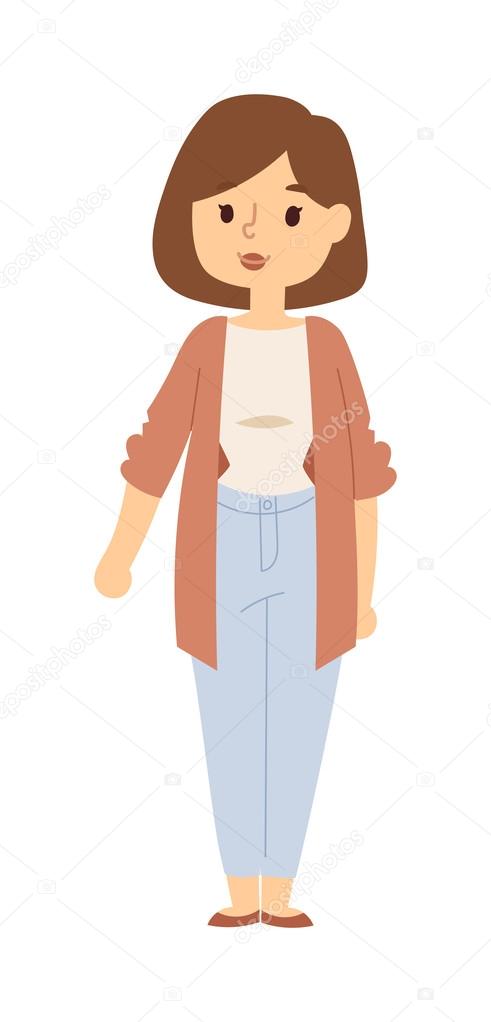 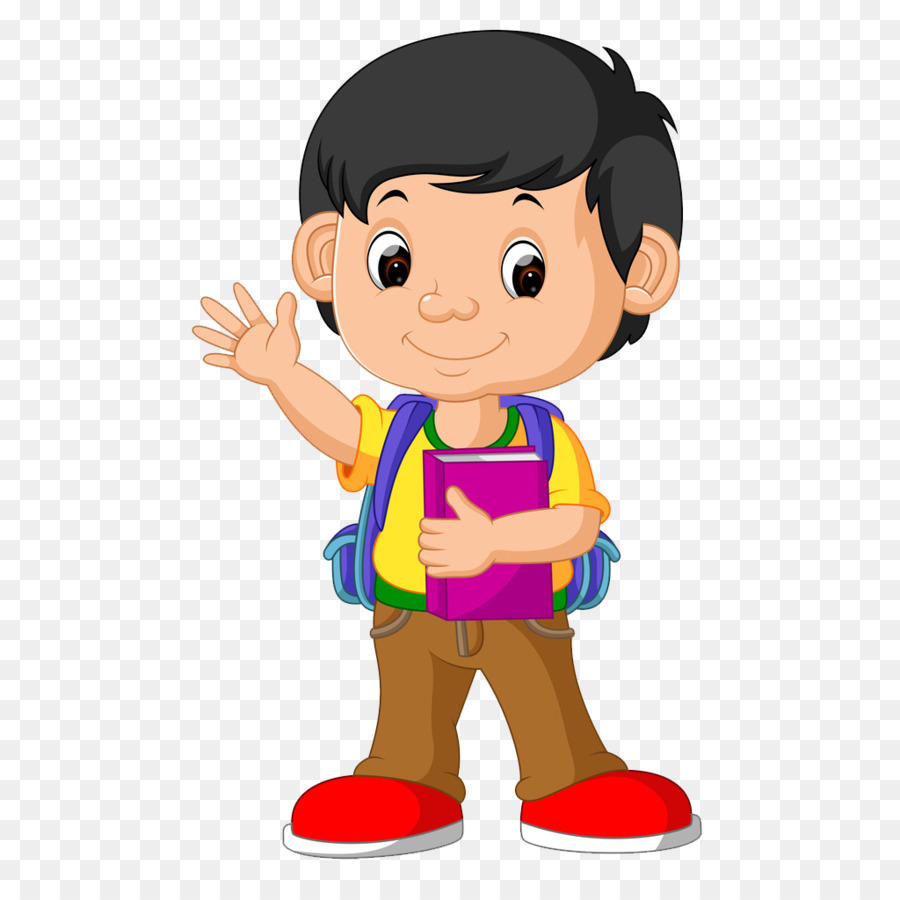 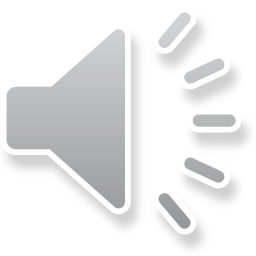 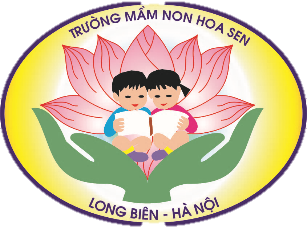 Các con có nhận xét gì về chiều cao của An so với bố An?
An thấp hơn bố An
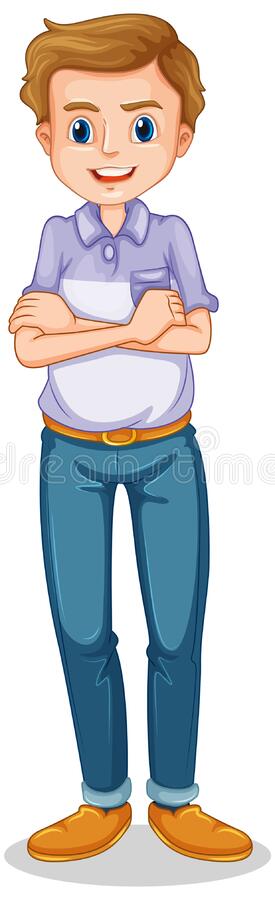 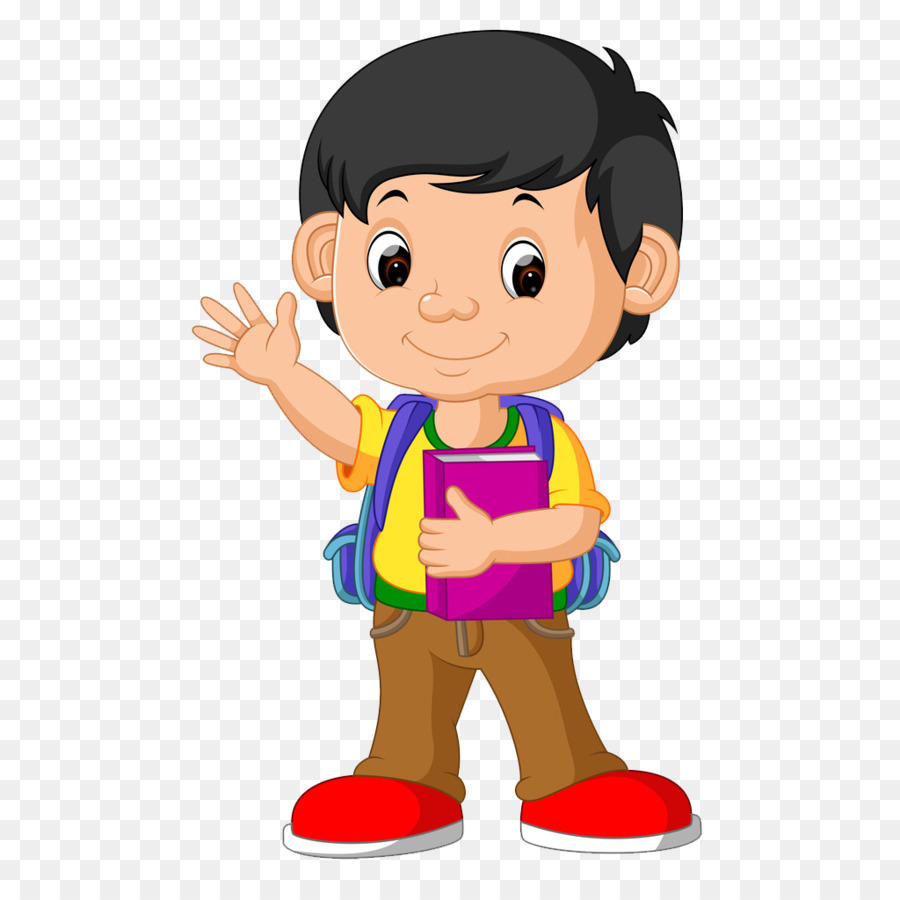 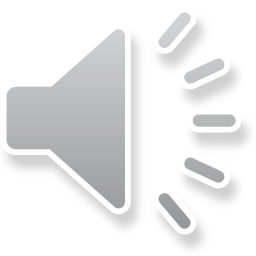 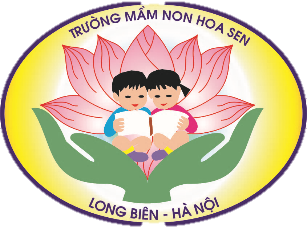 Trong gia đình bạn An ai là người thấp nhất?
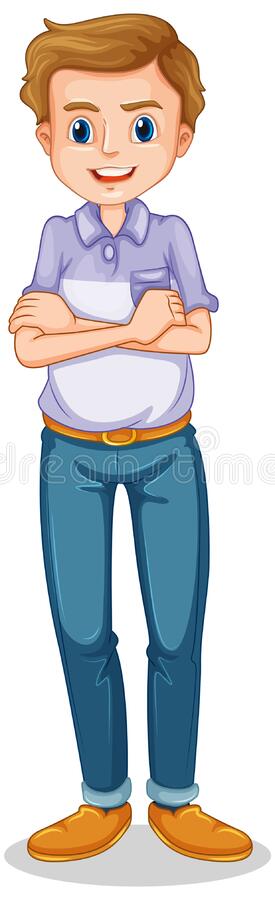 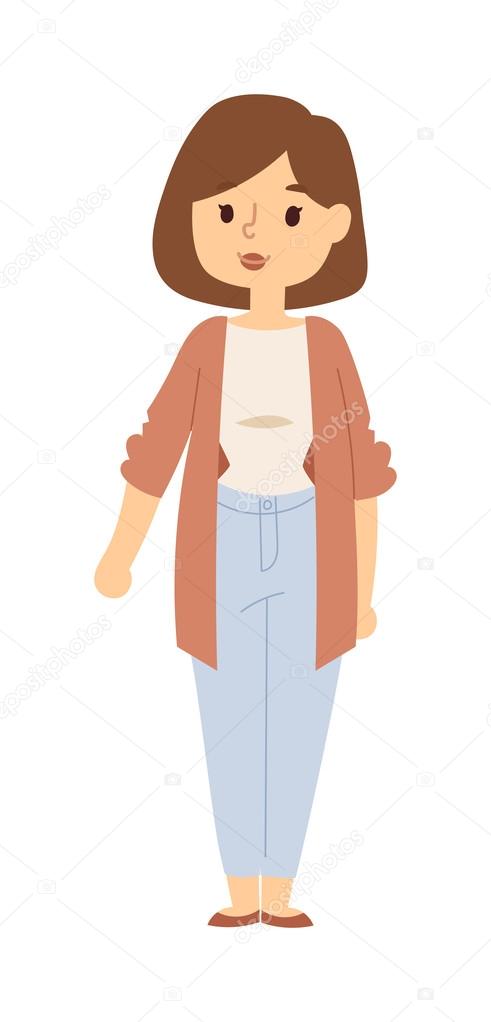 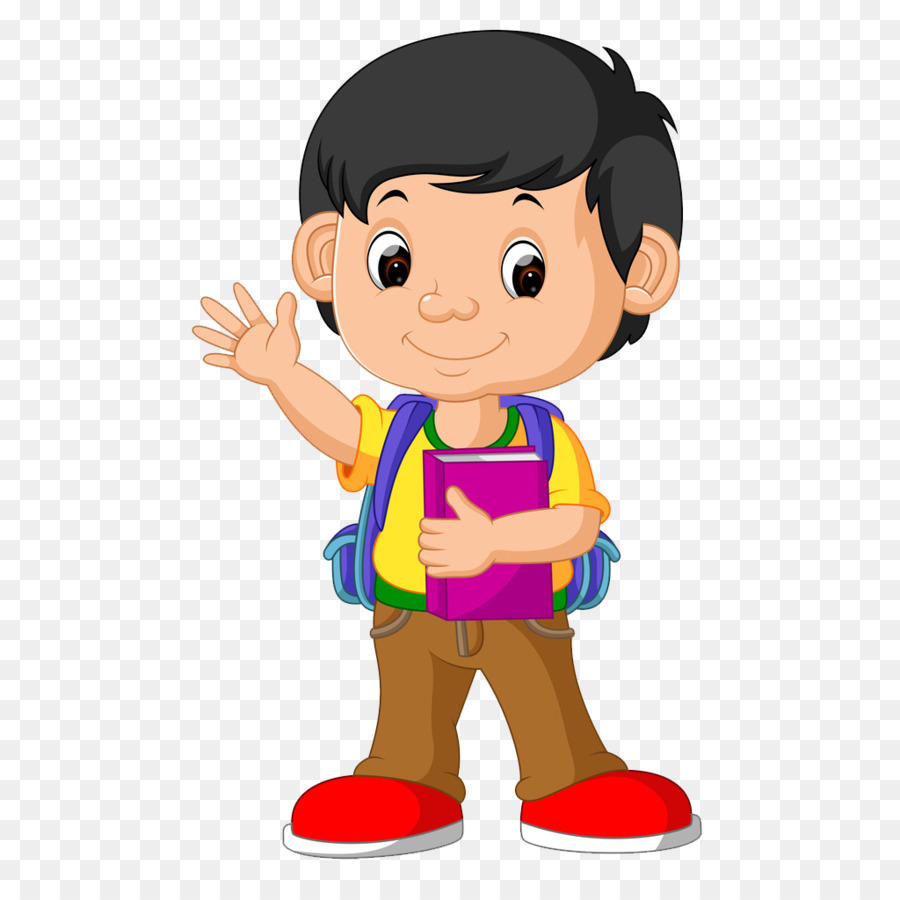 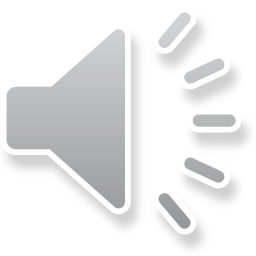 Hoạt động 3
   Sắp xếp chiều cao 3 đối tượng
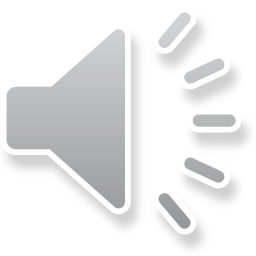 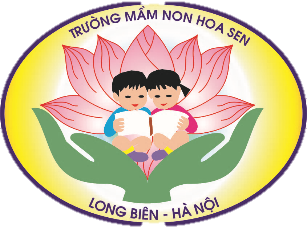 Chiều cao của mẹ  An như thế nào so với bố An?
Chiều cao của mẹ An như thế nào so với bố  An và An?
Chiều cao của mẹ An như thế nào so với bạn An?
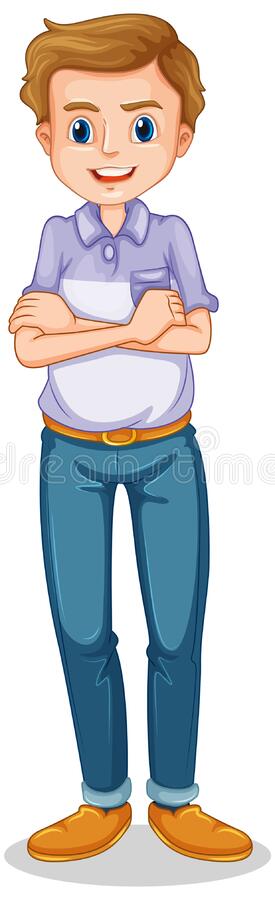 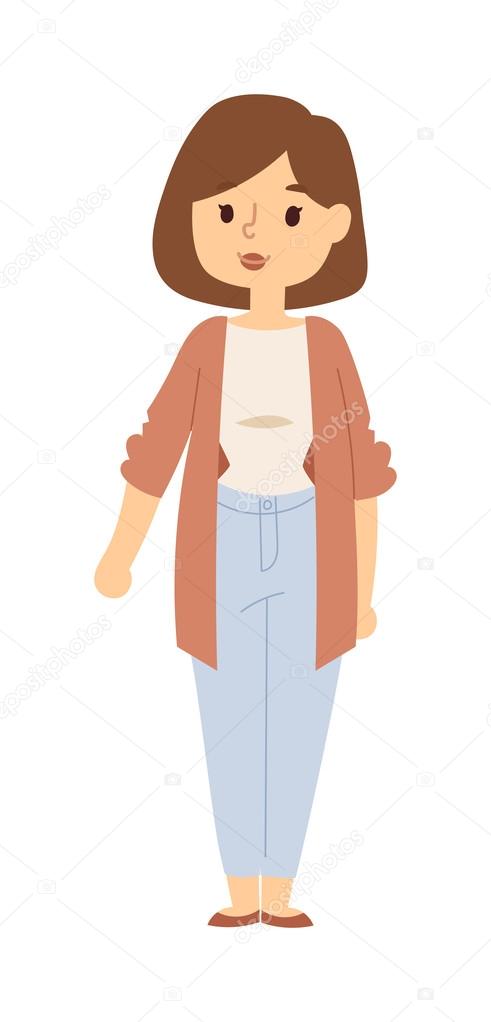 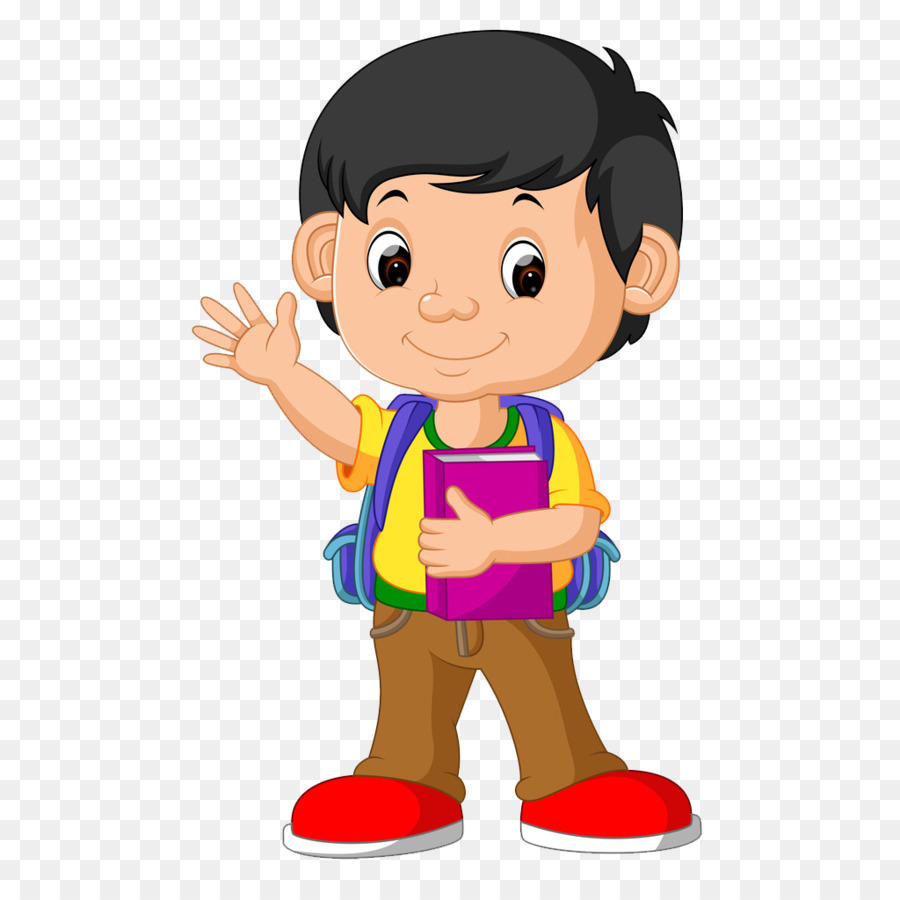 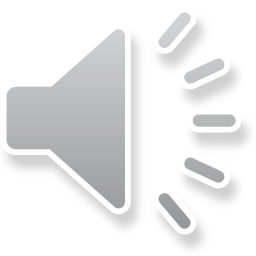 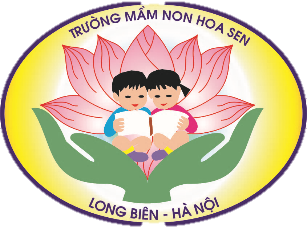 Các con hãy sắp xếp các thành viên trong gia đình An theo thứ tự từ cao đến thấp?
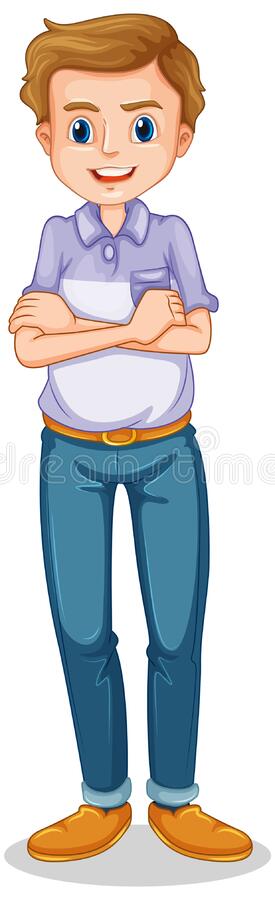 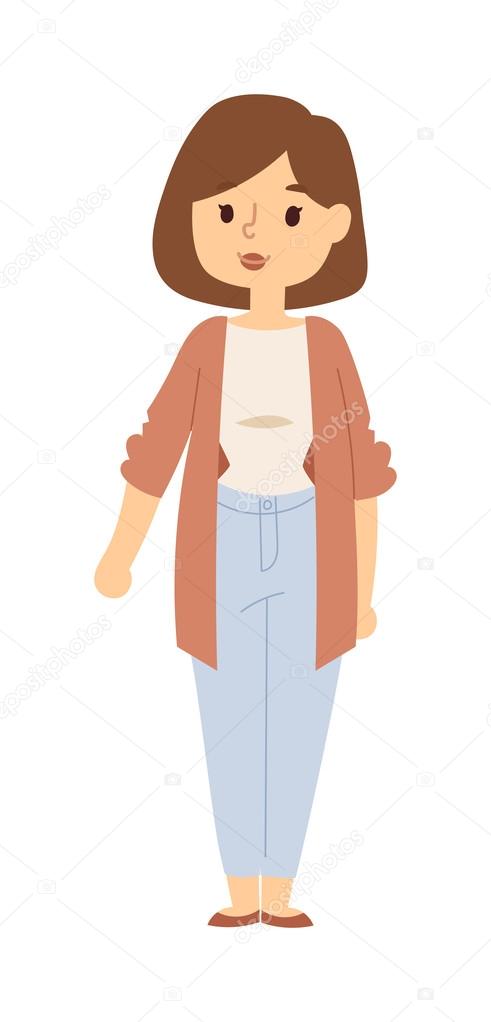 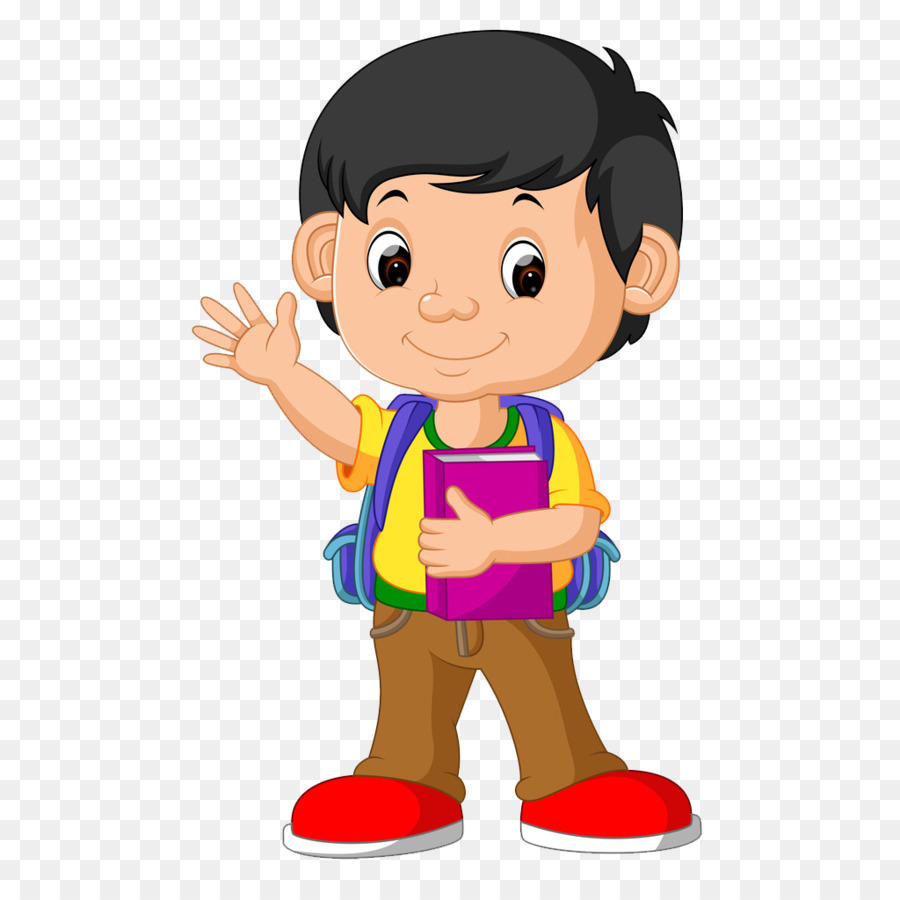 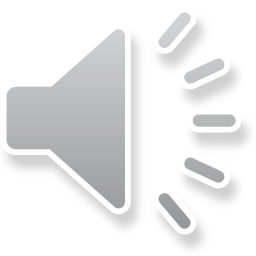 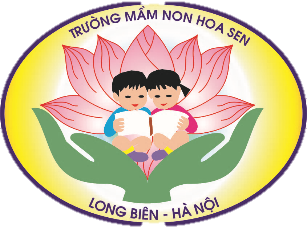 Các con hãy sắp xếp các thành viên trong gia đình An theo thứ tự từ thấp đến cao?
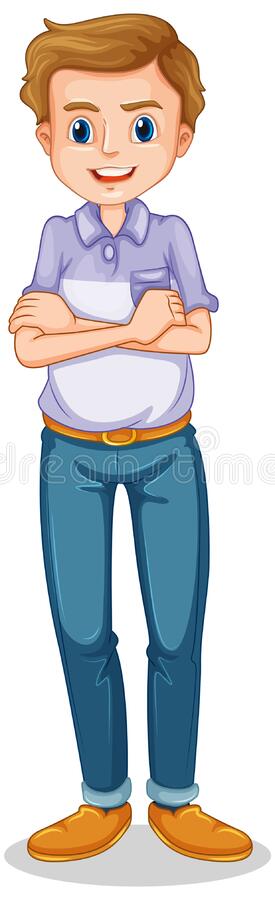 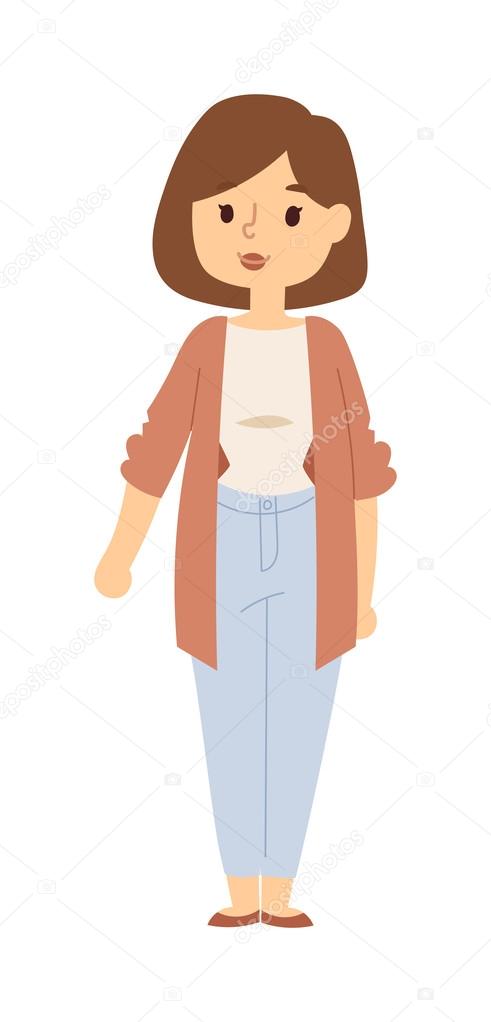 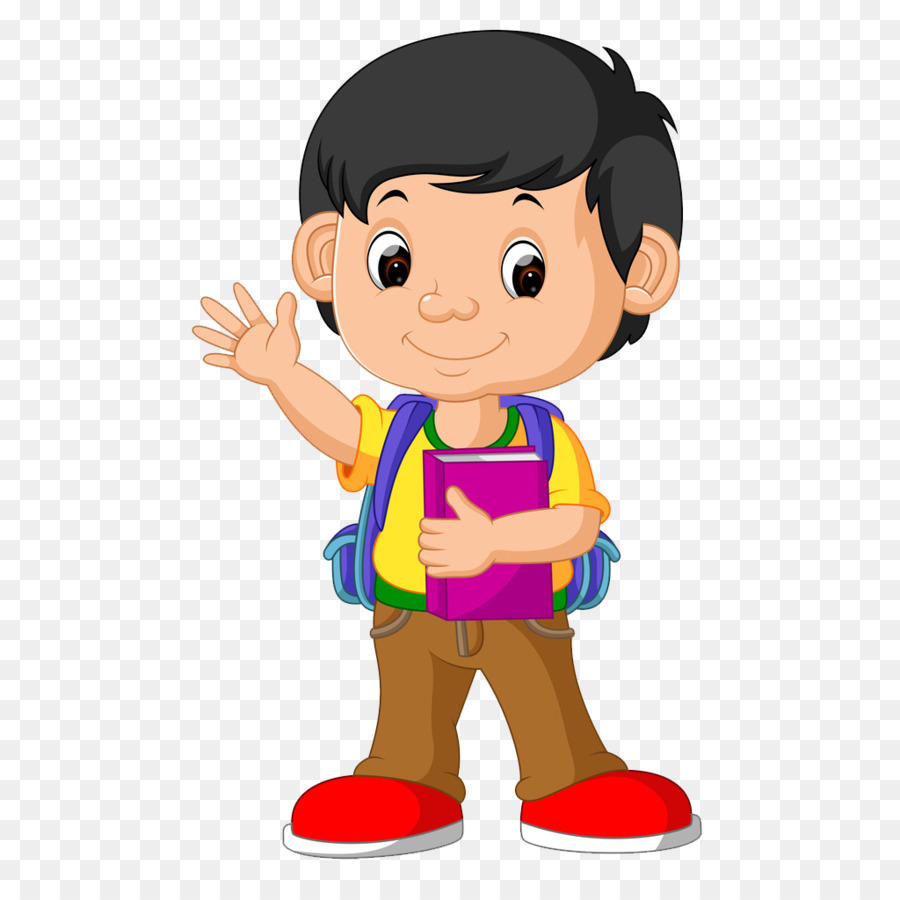 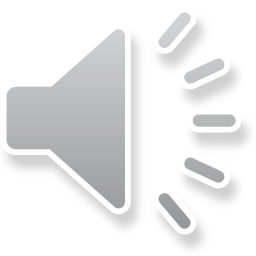 Trò chơi
Ai giỏi nhất
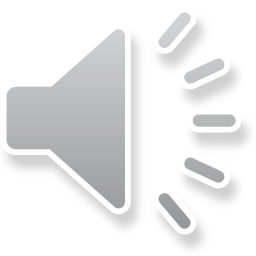 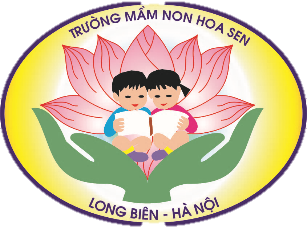 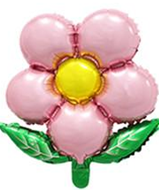 Sắp xếp theo thứ tự từ cao đến thấp?
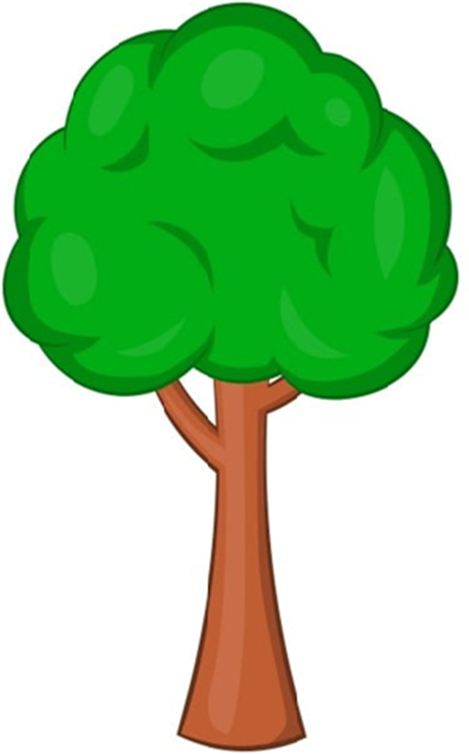 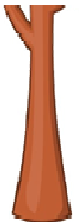 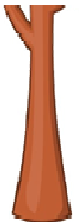 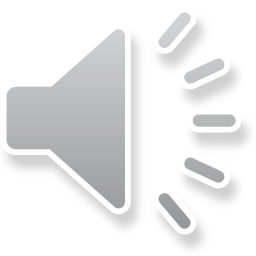 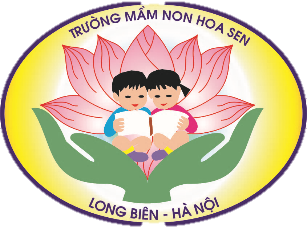 Sắp xếp theo thứ tự từ thấp đến cao?
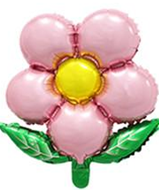 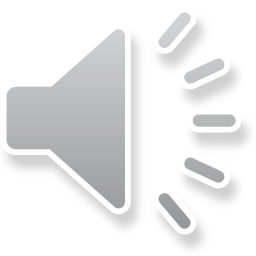 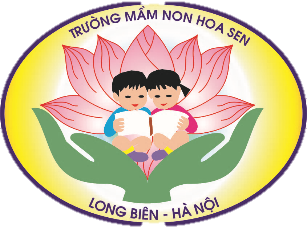 Sắp xếp theo thứ tự từ thấp đến cao?
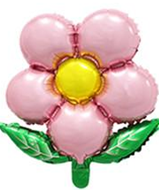 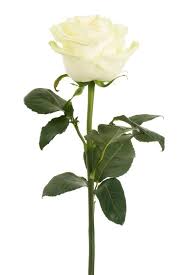 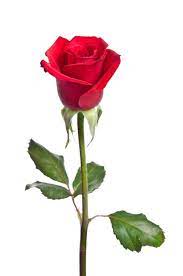 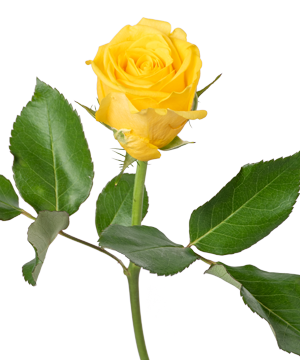 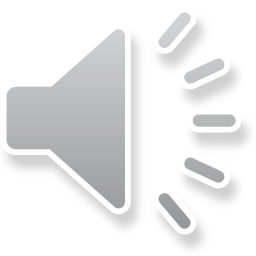 Trò chơi
Ai thông minh hơn
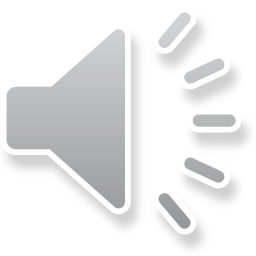 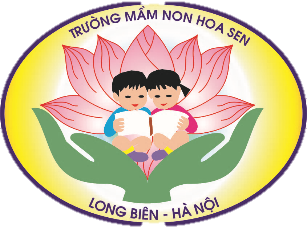 Nhóm nào có cách sắp xếp từ thấp đến cao?
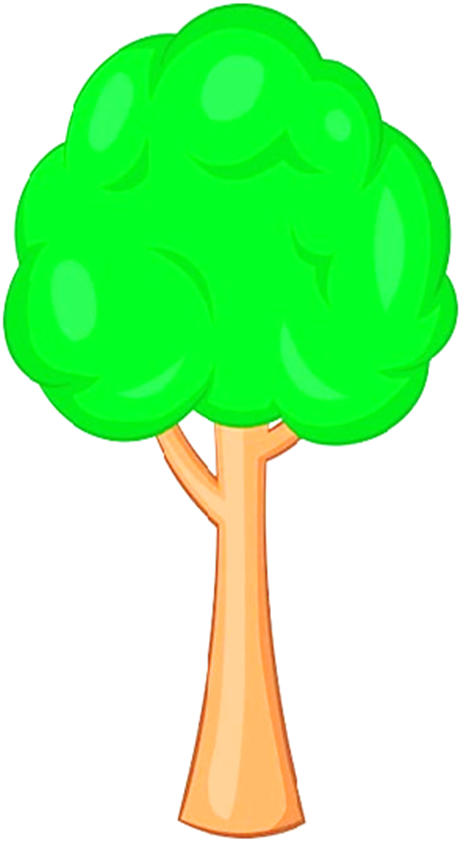 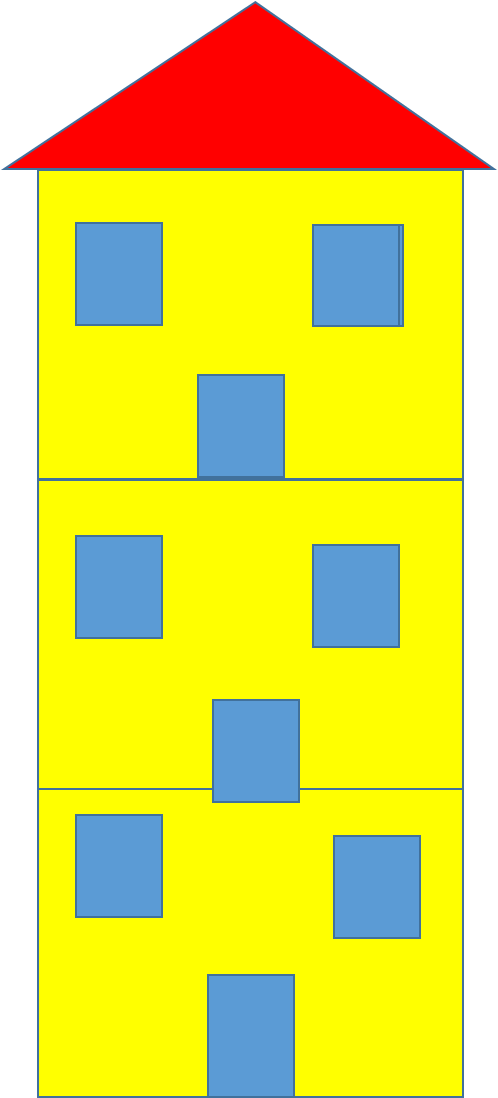 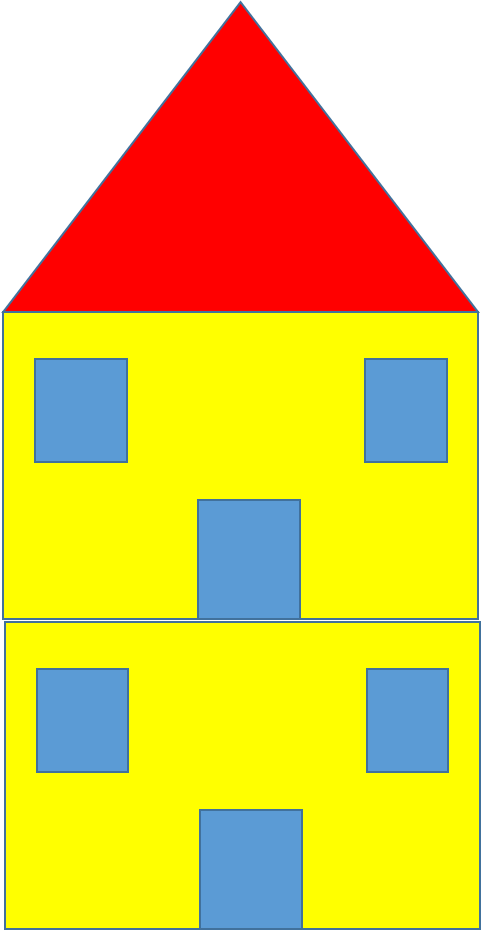 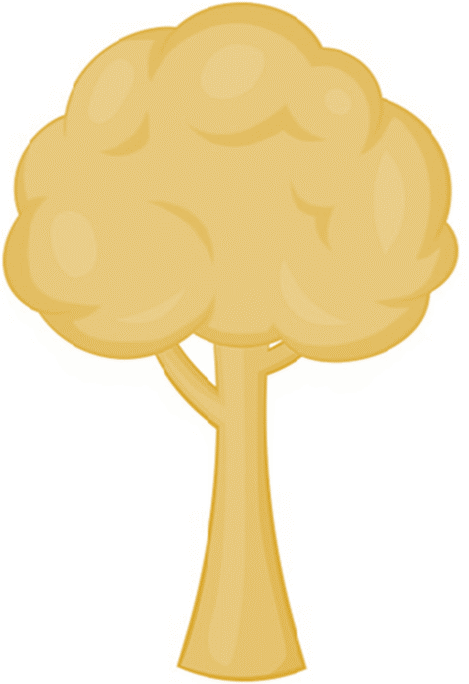 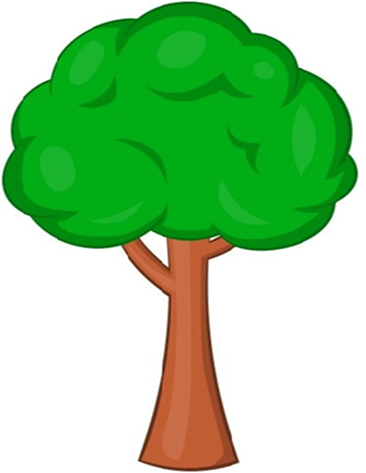 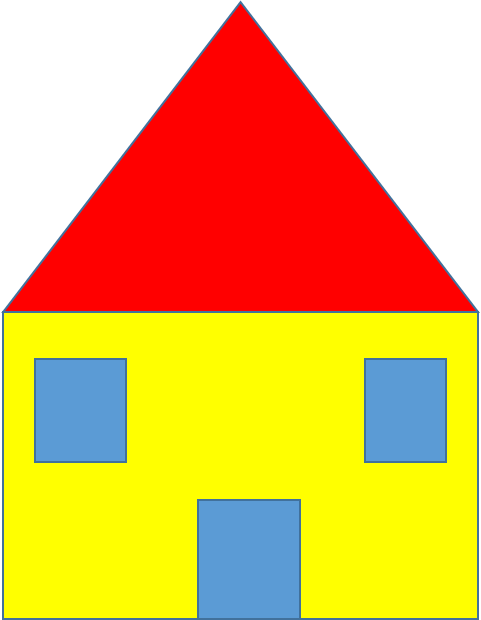 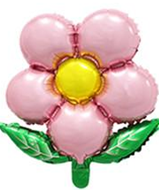 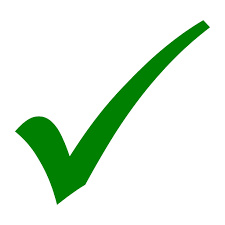 1.
XXX
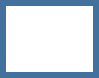 2.
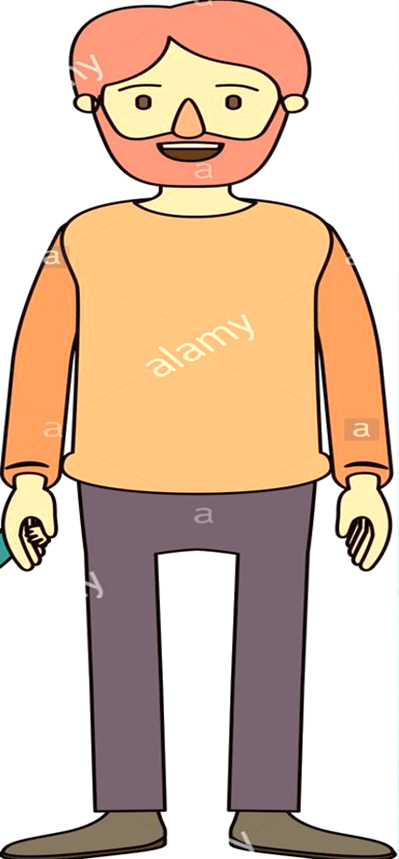 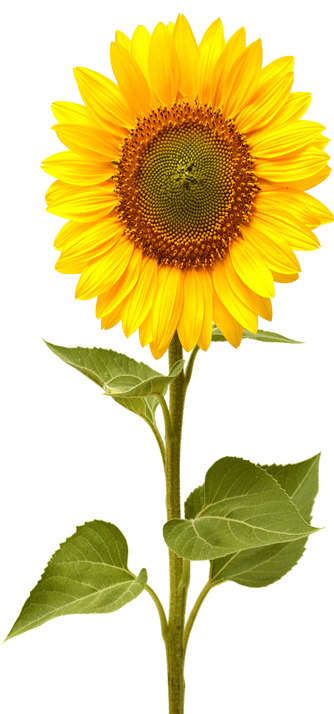 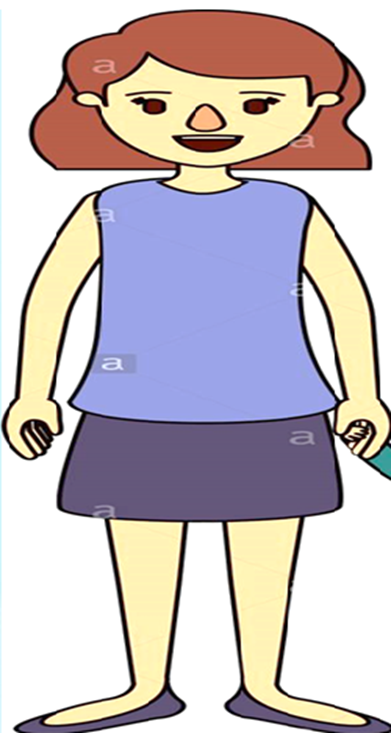 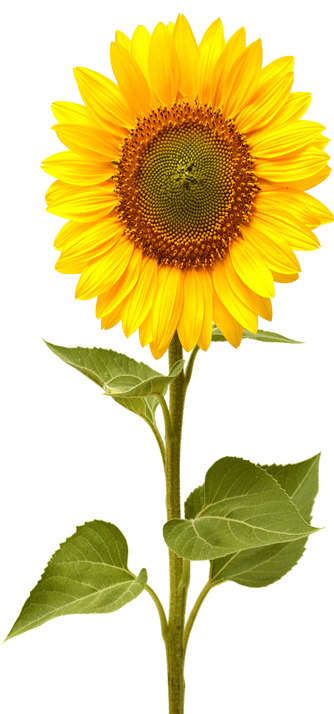 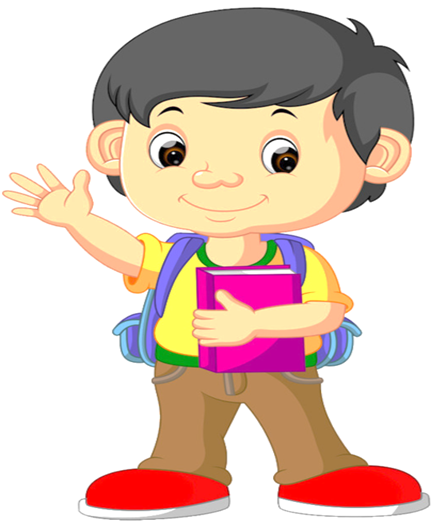 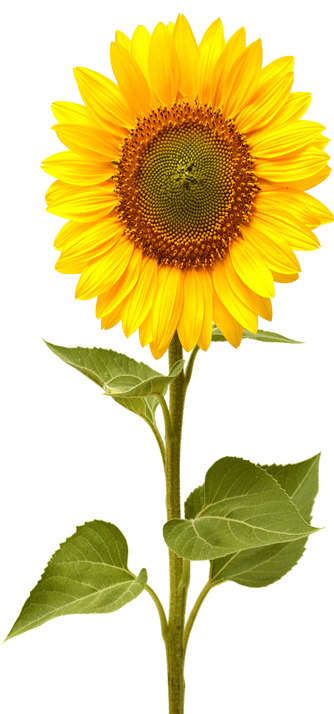 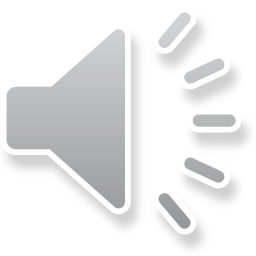 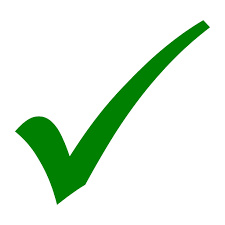 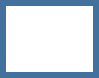 3.
4.
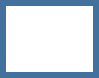 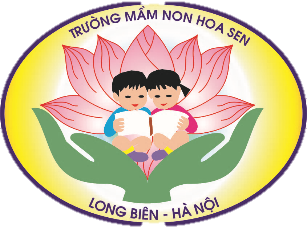 Nhóm nào có cách sắp xếp từ cao đến thấp?
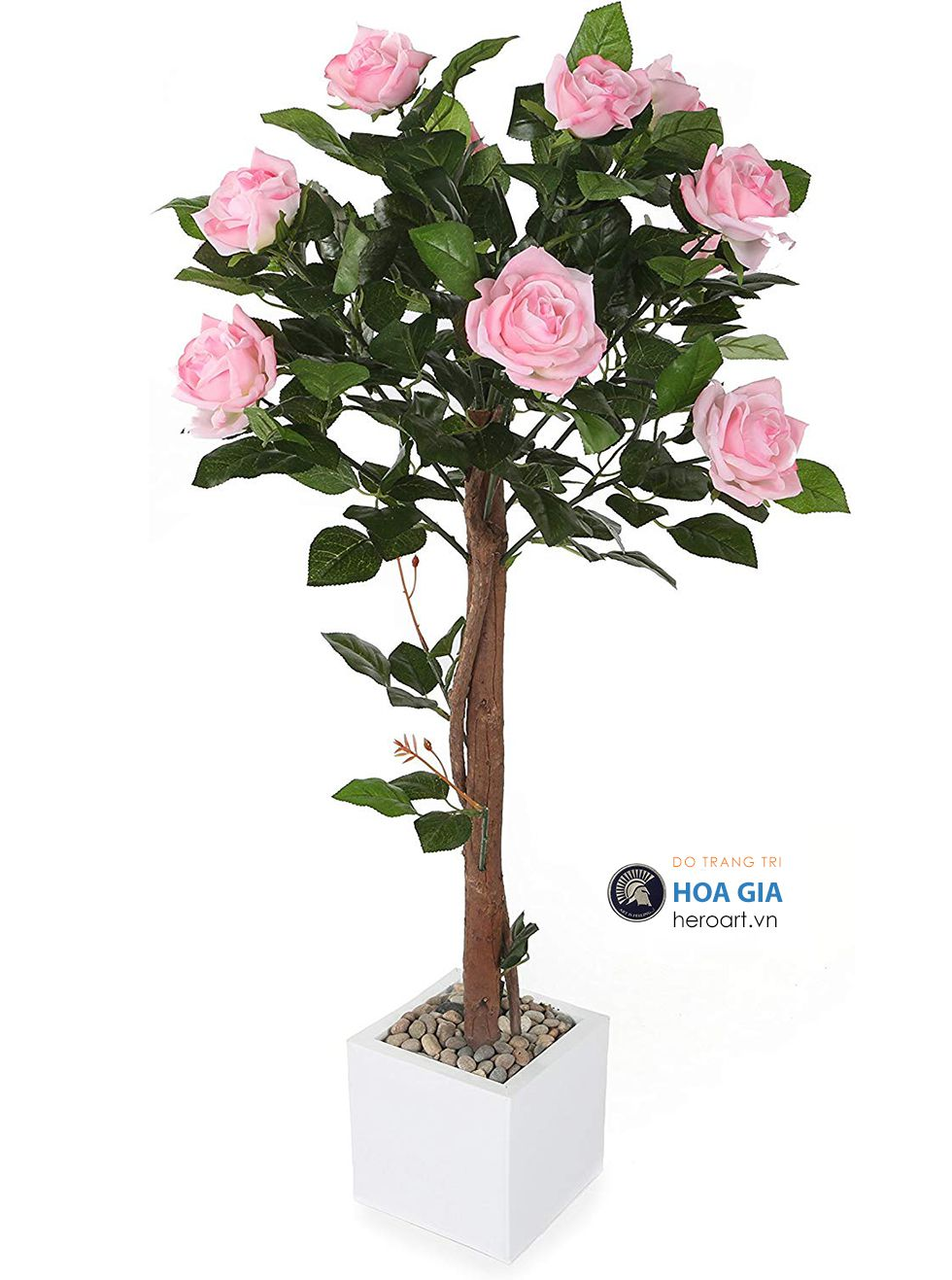 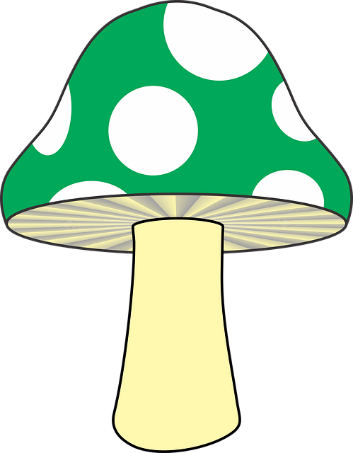 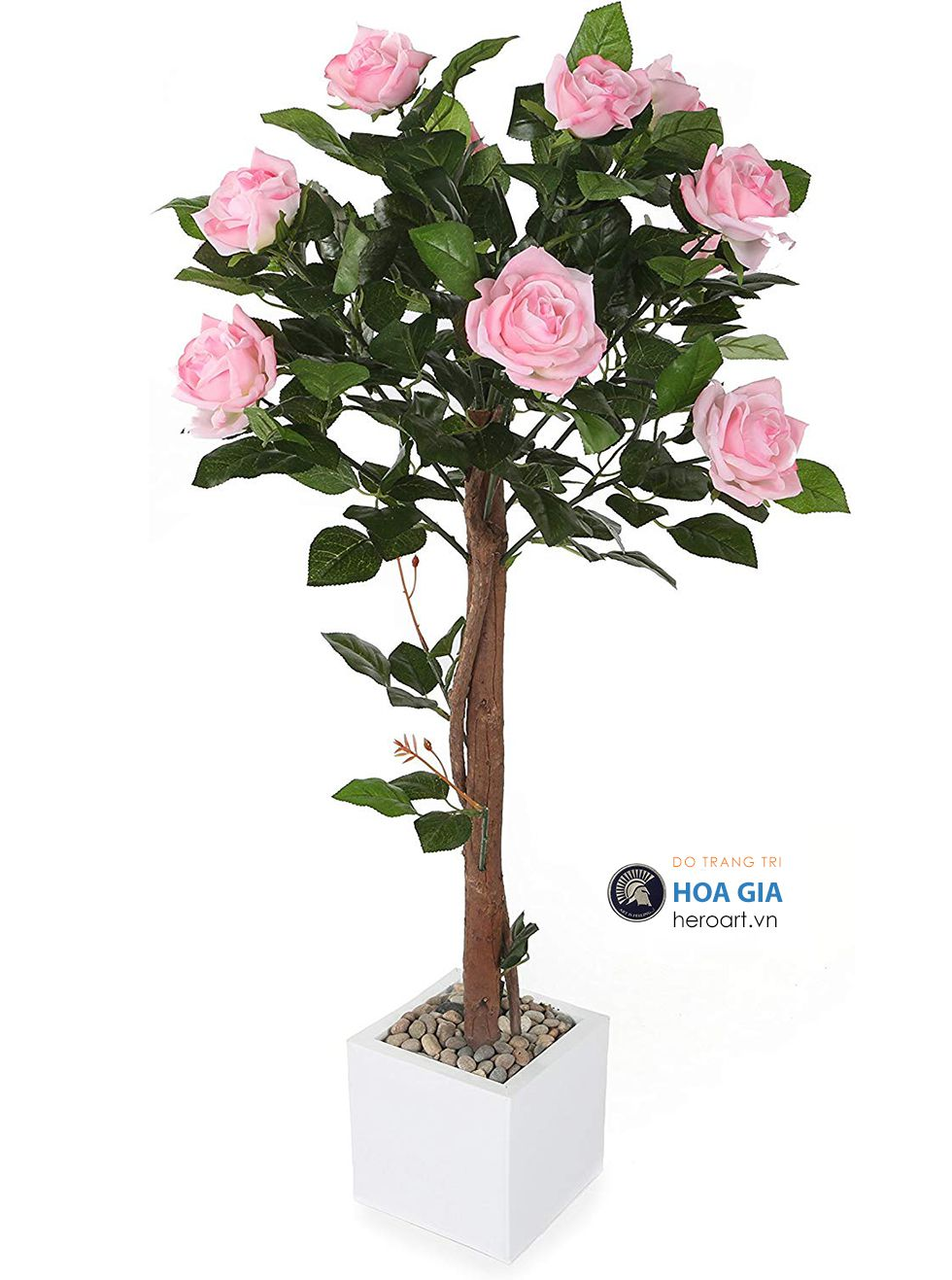 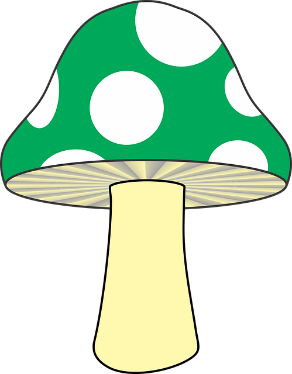 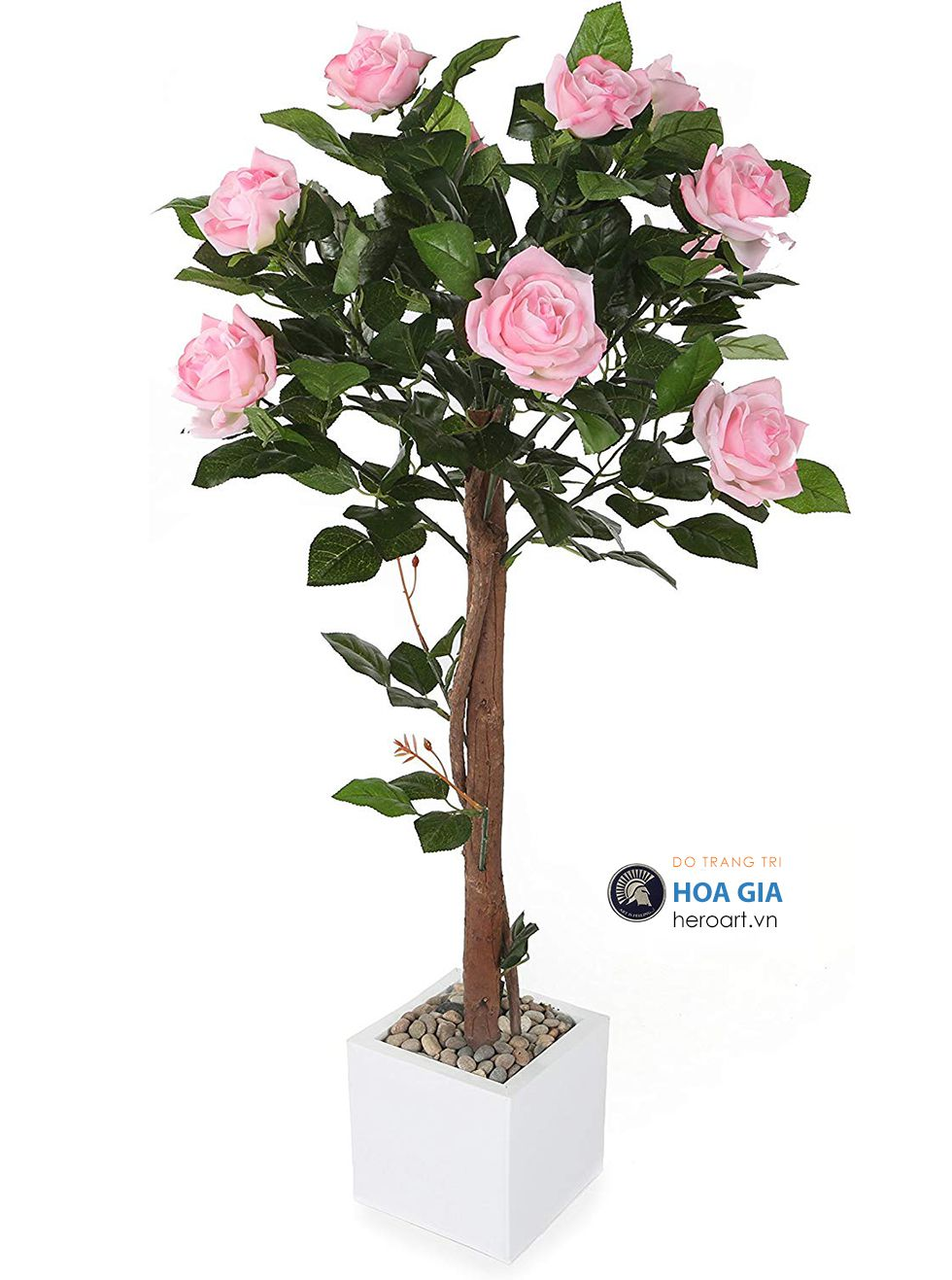 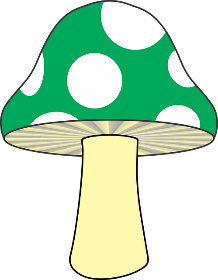 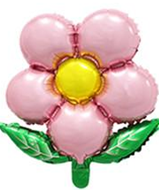 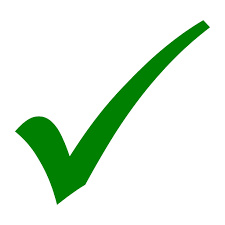 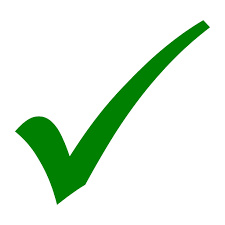 1.
XXX
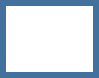 2.
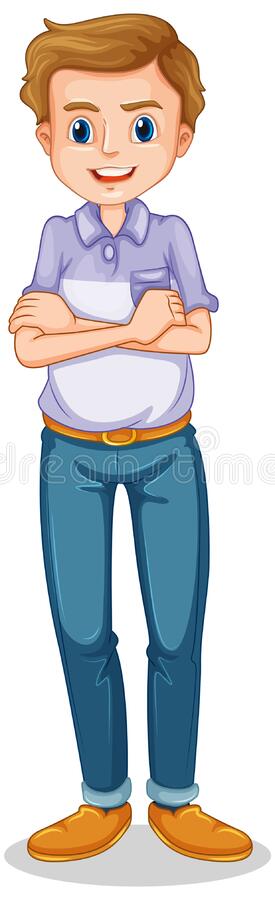 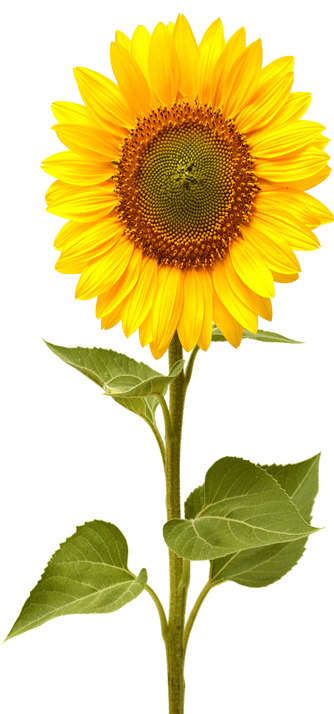 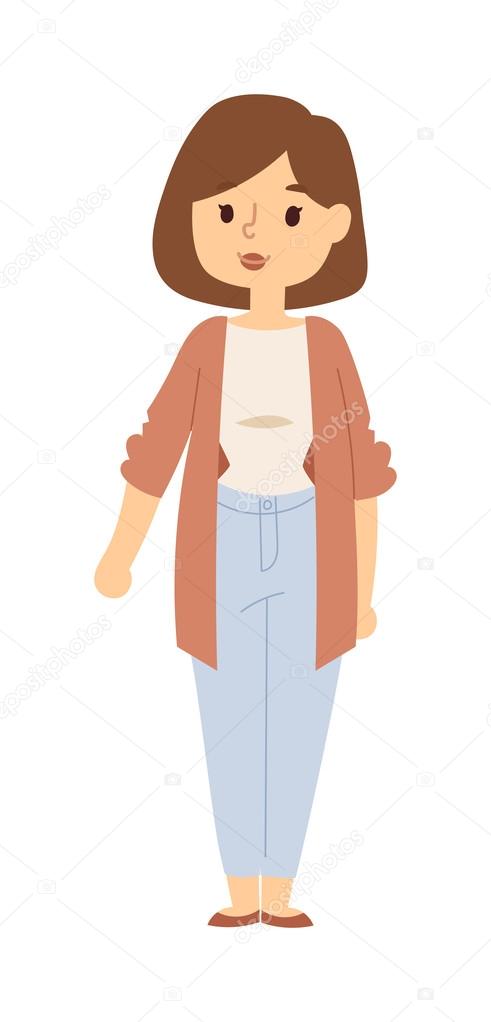 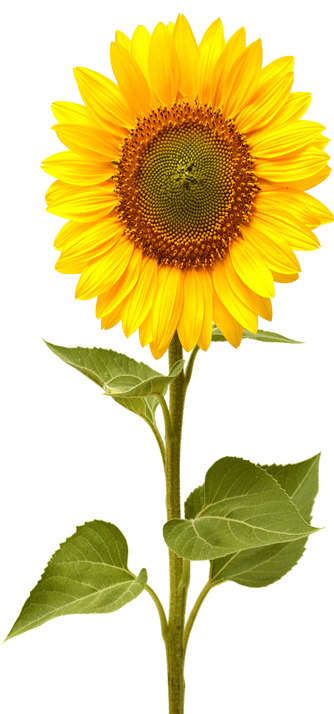 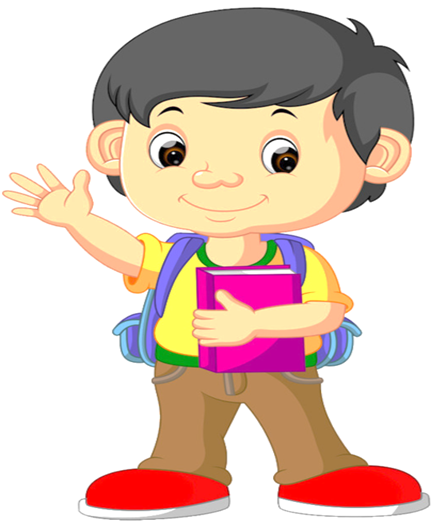 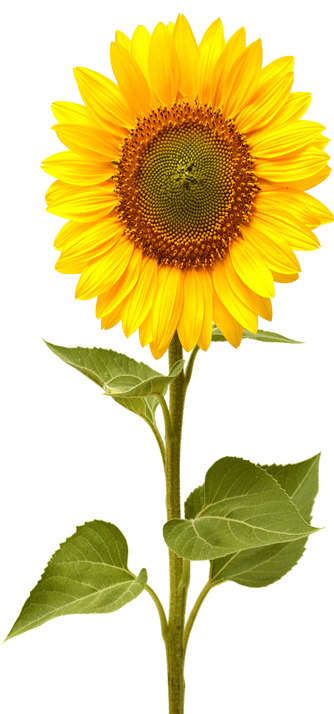 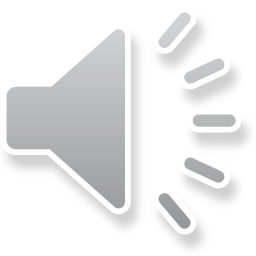 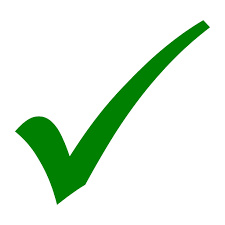 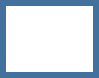 3.
4.
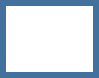 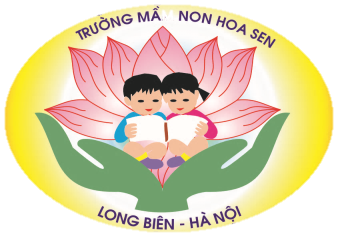 XIN CHÀO 
HẸN GẶP LẠI
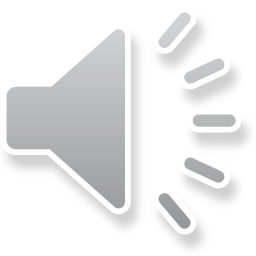